Мобильный     КванториумЯрославская область
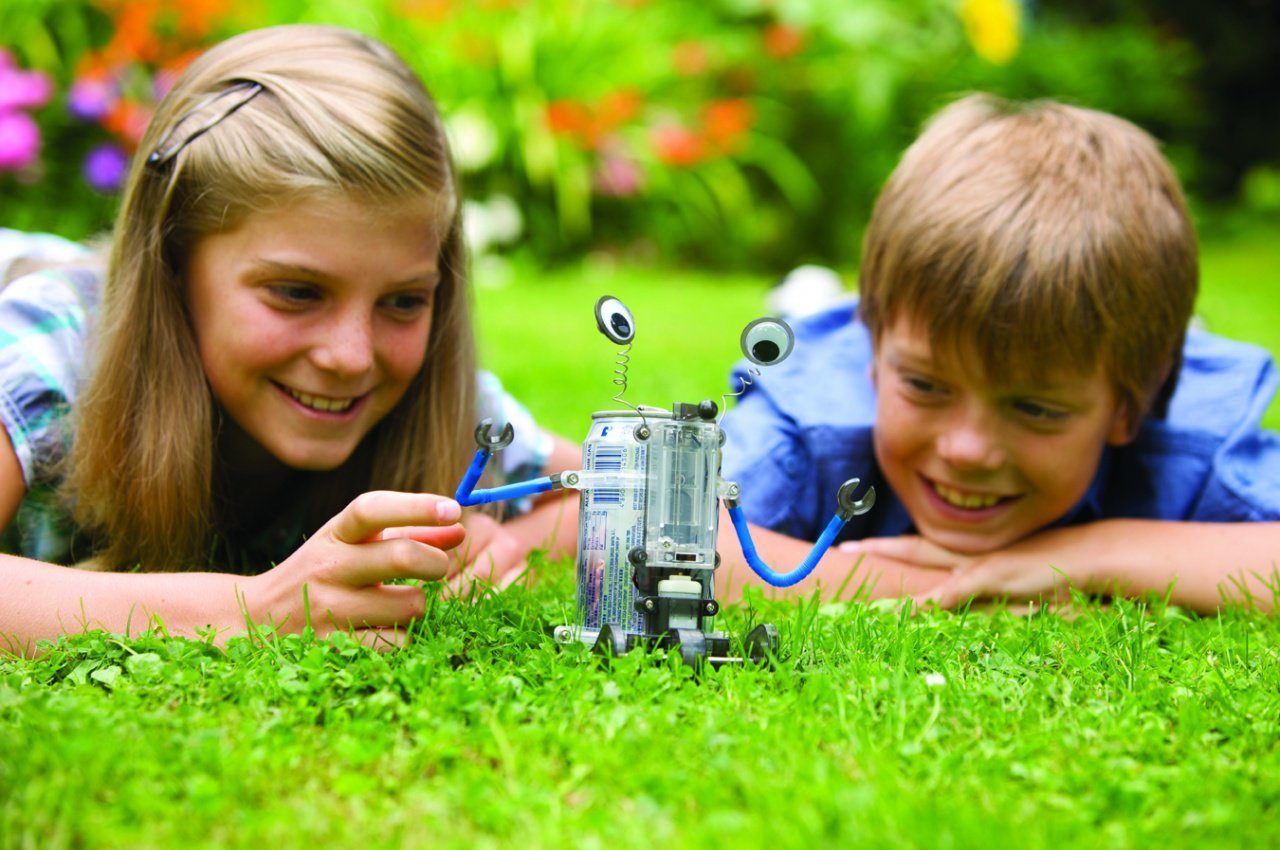 «Благодаря мобильному Кванториуму дети из удаленных уголков России,  сельской местности смогут освоить аддитивные, лазерные и космические технологии, основы виртуальной и дополнительной реальности, робототехники и других инженерных направлений»
                                            М. Ракова .
Стратегическая цель создания мобильного детского технопарка
В целях реализации мероприятий федерального проекта «Успех каждого ребенка» национального проекта «Образование», утвержденного президиумом Совета при Президенте Российской Федерации по стратегическому развитию и национальным проектам (протокол от 3 сентября 2018 года N 10) в ряде регионов России, характеризующихся значимым количеством удаленных поселений и сельских школ, проводятся работы по организации детских мобильных технопарков. 
 
Целью организации мобильного технопарка является создание научно-образовательной, творческой, высокотехнологичной среды в удаленных районах с участием негосударственного сектора и организаций реального сектора экономики, на базе которой осуществляется обучение по дополнительным общеобразовательным программам естественнонаучной и технической направленности, обеспечивающей объединение усилий науки, бизнеса и государства для формирования системы ускоренного развития технических способностей детей с целью подготовки инженеров и ученых нового типа.
Технопарк адаптирован для реализации краткосрочных учебных проектов, приобретения навыков проектной деятельности, ознакомления с инструментами ТРИЗ (теория решения изобретательских задач), приобретения основ 4К-компетенций (коммуникация, креативность, коллаборация,  критическое мышление).
Мобильный технопарк создается на базе перевозной автомобильной платформы и реализует обучение детей по программам инженерной направленности, а также осуществляет дополнительную подготовку и практико-ориентированное обучение педагогов школ и организаций дополнительного образования технической направленности.
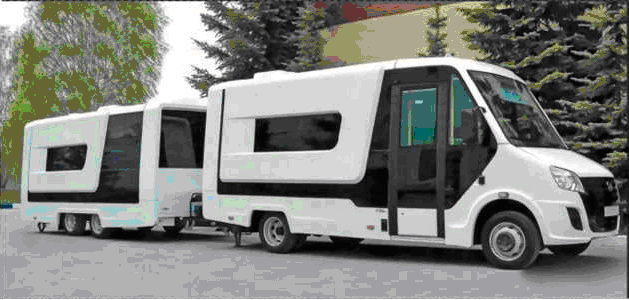 Финансирование проекта
Стоимость проекта  «Мобильный кванториум»    -  27 341 259,00 руб.

Региональные средства – 10 594 800,00 руб.
         Мобильный автопоезд
         Компьютерная техника  для агломераций для    
осуществления              дистанционного раздела образовательной программы

Федеральные средства  – 16 746 459,00 руб.
Предметные области урока «Технология»
Дополнительное образование по направлениям Квантумов,  Хайтек цех.
Задачи мобильного технопарка
создание новых мест в образовательных организациях различных типов для реализации дополнительных общеразвивающих программ всех направленностей в целях обеспечения охвата детей дополнительным образованием, начиная с 2020 года;
создание комплексной системы выявления, поддержки и сопровождения одаренных детей в республике для повышения качества и доступности услуг дополнительного образования;
создание единого образовательного пространства, обладающего высоким воспитывающим потенциалом, основанного на логике проектирования и реализации интенсивных профильных образовательных программ;
увеличение количества детей, вовлеченных в научно-техническое и инженерное творчество;
Задачи мобильного технопарка
взаимодействие с образовательными и другими организациями, обеспечивающими вовлечение детей разных возрастов вместе с взрослыми в решение реальных производственных задач, проектную, продуктивную деятельность, раннюю профориентацию в высокотехнологичных отраслях;
обеспечение программного, методического, кадрового, информационного и организационного сопровождения развития региональной системы дополнительного образования;
реализация механизмов сетевого взаимодействия с применением дистанционных технологий (очные и дистанционные формы обучения);
проведение ранней профориентационной работы, осознанного профессионального выбора;
привлечение в систему дополнительного образования частных инвестиций.
Объемы и индикаторы проекта «Мобильный Кванториум»
Численность детей, прошедших обучение по программам мобильного технопарка «Кванториум» за год (человек) – 1000 
Количество групп, обучающихся по предметной области «Технология» с использованием инфраструктуры мобильного технопарка «Кванториум» (единиц) - 9
Количество групп, обучающихся по дополнительным общеразвивающим программам естественнонаучной и технической направленностей с использованием инфраструктуры мобильного технопарка «Кванториум»  (единиц) - 9
Количество специалистов мобильного технопарка «Кванториум»– 12 чел.
Количество детей охваченных массовой деятельностью – 300 чел.
Возрастной состав и направления образовательной деятельности мобильного технопарка
Предмет Технология -  школьники 6,7,8 классов.
Дополнительное образование –  Школьники 5, 9,10,11 классов.

Виртуальная реальность/Промышленный дизайн.
Беспилотные летающие объекты/ Гео.
Робототехника/IT-технологии.
Хайтек Цех
(Био/энергетика/экология/агротехника)
Содержание образования VR/промдизайн
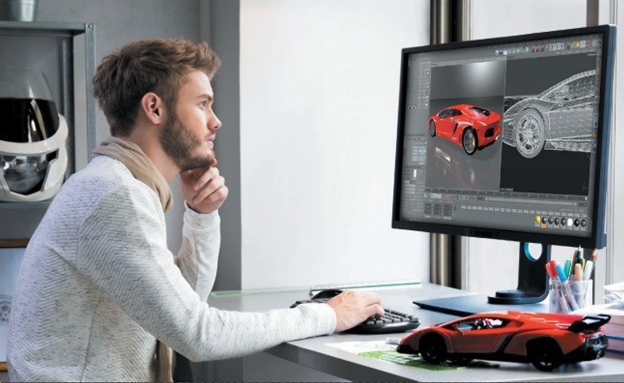 Направление создано для реализации полного цикла производства прототипов с применением субстрактивных и аддитивных технологий. Учащиеся смогут создать работоспособные прототипы предсерийного качества, проходя все стадии производства - от проектирования, до создания электронных плат и промышленного дизайна корпусных элементов.
Данная лаборатория знакомит учащихся с основами создания VR/AR моделей и приложений, позволяетсоздавать интерактивные учебные пособия, с применением технологий виртуальной и дополненной реальности. Так же, в рамках данного направления  предусмотрено изучение принципов работы в  виртуальной реальности, с освоением необходимых компетенций операторов VR-решений.
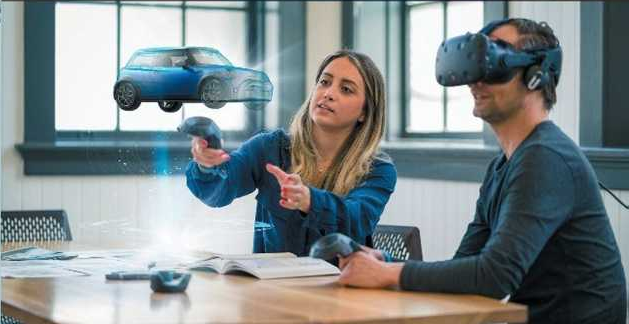 Профильное оборудование «VR/Промдизайн»
Система виртуальной реальности HTC VIVE Pro Full Kit - новейшая система виртуальной реальности от HTC, главной составляющей которой является шлем Vive Pro, а также два контроллера и две базовые станции SteamVR Base Station 2.0.
Один из самых популярных и удобных шлемов Oculus Rift CV1 оснащен двумя качественными дисплеями, имеющими разрешение 2160х1200 пикселей и угол обзора 110 градусов. Корпус Oculus Rift CV1 весьма легкий, приятный на ощупь с встроенными наушниками с 3D системой звучания и регулировкой межлинзового расстояния, отлично подстраивается под голову любого человека за счет специальных фиксаторов. Такие характеристики шлема создают неповторимый эффект присутствия пользователя внутри цифрового пространства - Вы сможете оценить плавность картинки, ее красочность, уловить атмосферу происходящего, ни на что не отвлекаясь
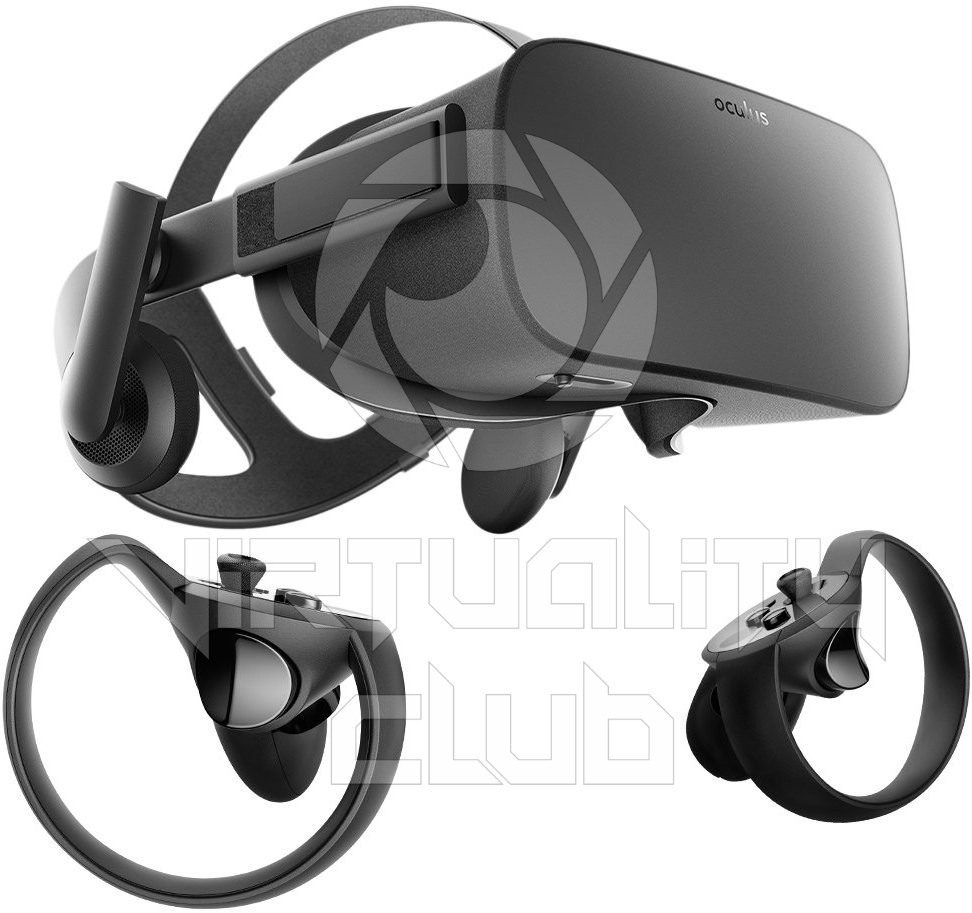 Профильное оборудование «VR/Промдизайн»
Homido V2 - шлем виртуальной реальности для смартфонов (Android и IOS). Комфортные очки, мягко сидящие на лице и не беспокоящие на протяжении длительного времени использования.
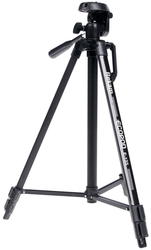 Штатив Rekam Ecopod E-135 представляет собой универсальную модель для проведения фотосъемок, имеет конструкцию трипода и способен выдержать нагрузку до 3 кг.
Профильное оборудование «VR/Промдизайн»
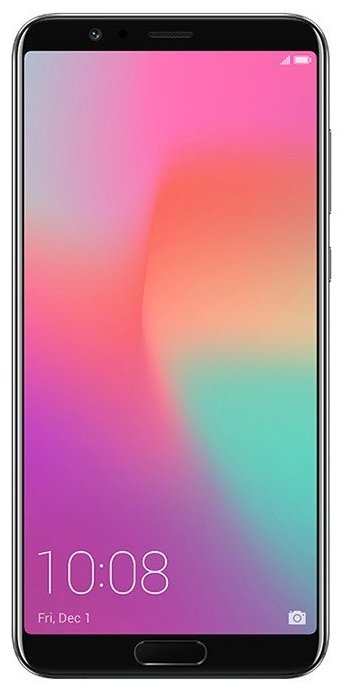 Смартфон для просмотра приложений дополненной и виртуальной реальности
Очки дополненной реальности
Epson Moverio BT-35E — это видеоочки со встроенными прозрачными дисплеями, которые позволяют работать с приложениями дополненной реальности и могут использоваться в качестве «дублирующего экрана» в сфере медицины, культуры, туризма, промышленности, сервисного обслуживания и т.д.
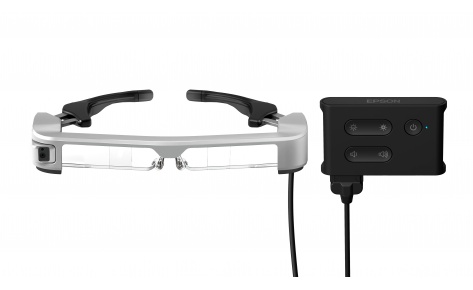 Профильное оборудование «VR/Промдизайн»
Набор маркеров COPIC CIAO Set B 72шт.
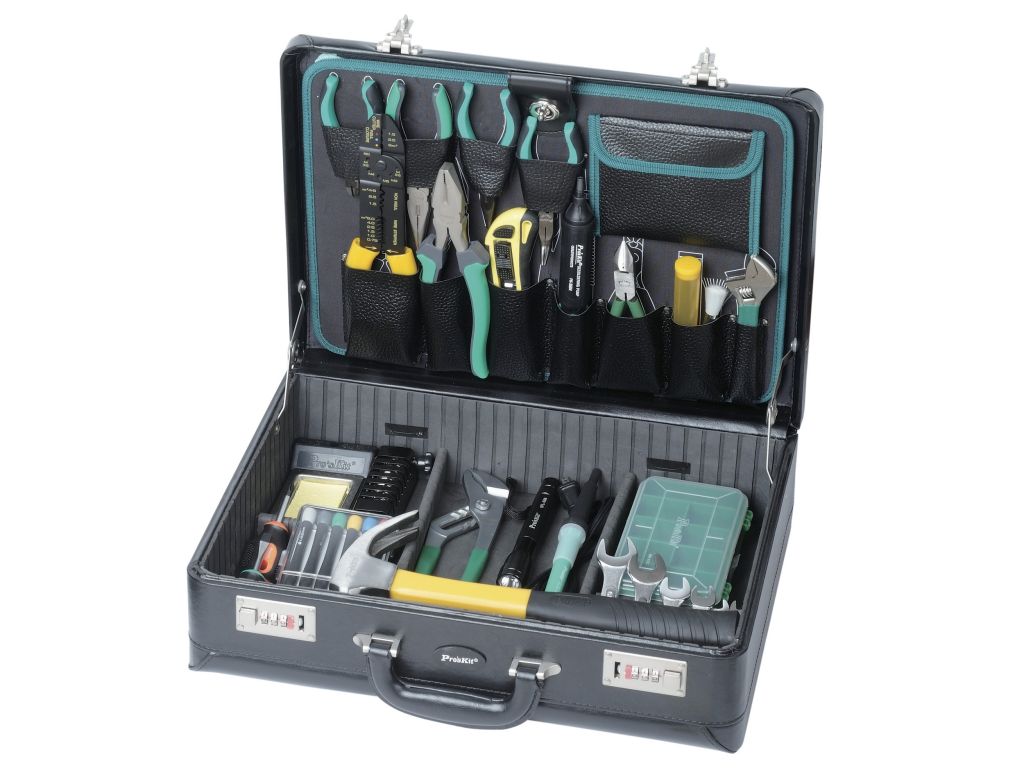 Многофункциональный инструмент ProsKit 1PK-1700NB
Применяется для механической обработки изделий (сверления, шлифования, полировки, гравировки)
Содержание образования Аэро/Гео
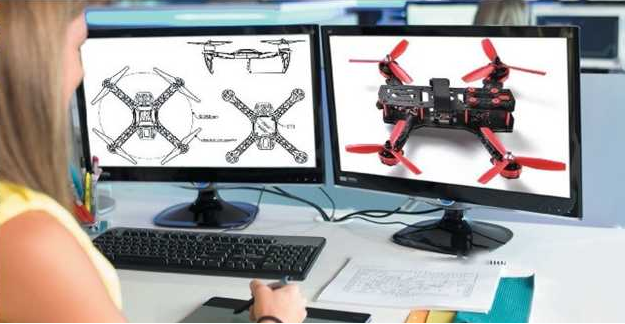 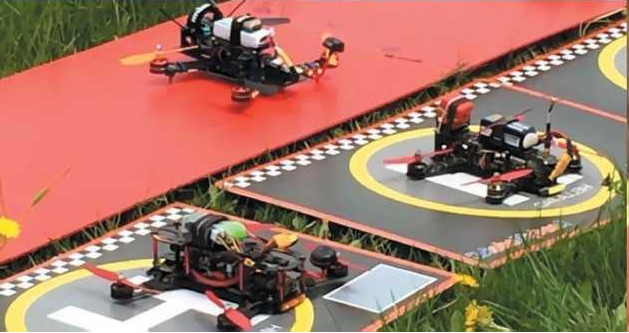 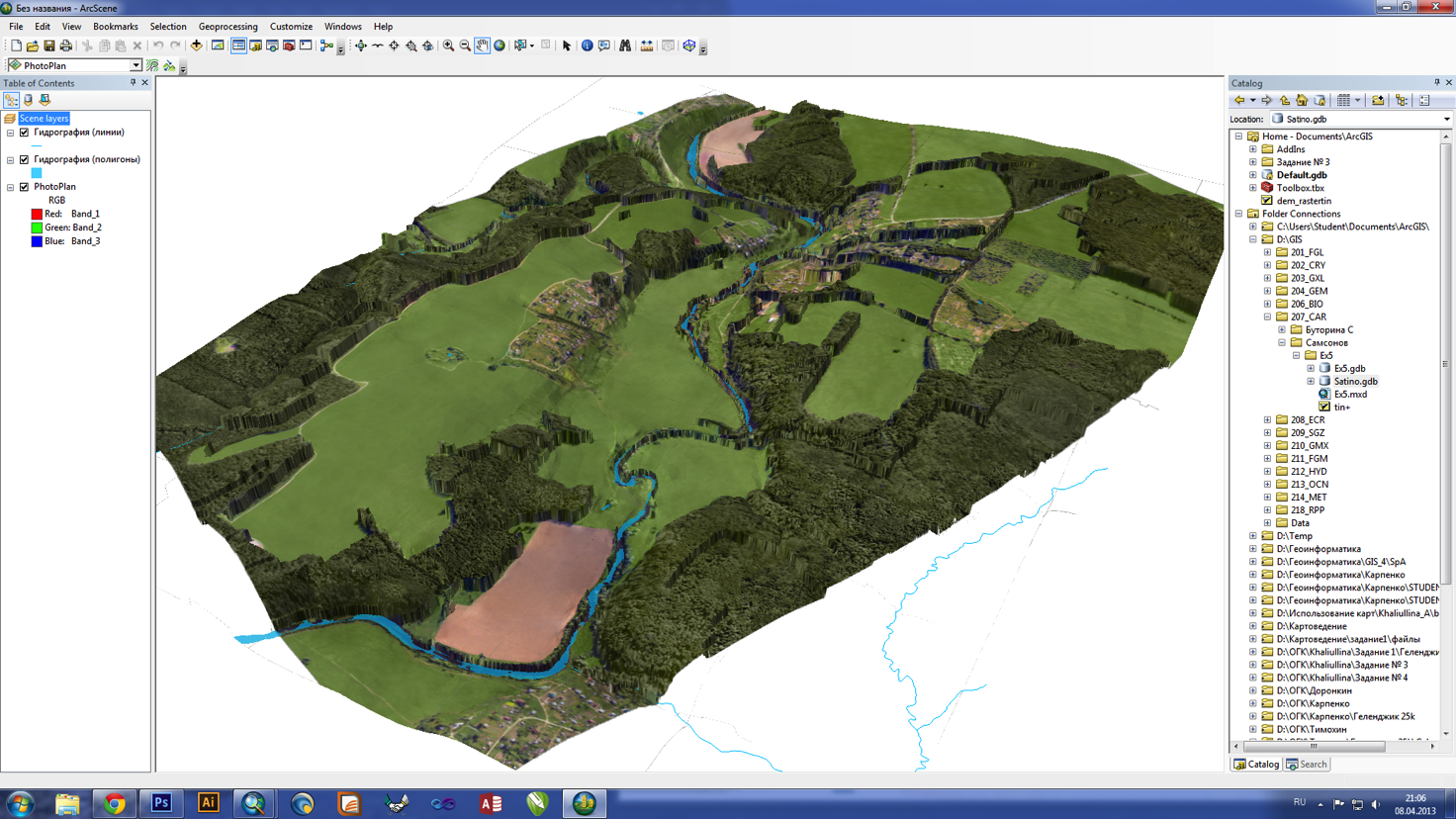 Геоинформатика – это: 
технология сбора, преобразования, анализа, отображения и распространения пространственно-координированных данных, 
изготовление аппаратуры, создание прогрммных продуктов, систем управления, выполнение ГИС проектов,
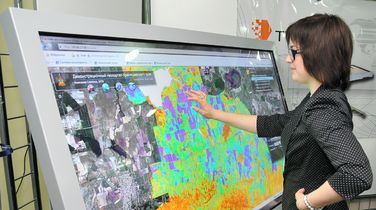 Профильное оборудование «Гео/Аэро»
Квадрокоптер любительский в комплекте Phantom 4 Advanced Plus    Phantom 4 Advanced Plus – квадрокоптер с улучшенной системой изображения. Белый корпус Phantom 4 Advanced Plus сделан из сплава титана и магния, обеспечивая легкость и прочность. Благодаря оптимизированной системе двигателей квадрокоптер может развить скорость до 72 км/ч в режиме Sport. 1-дюймовый 20 мегапиксельный сенсор предназначен для съемки 4К-видео частотой 60 кадров в секунду. Наличие экрана 5.5" на пульте управления.
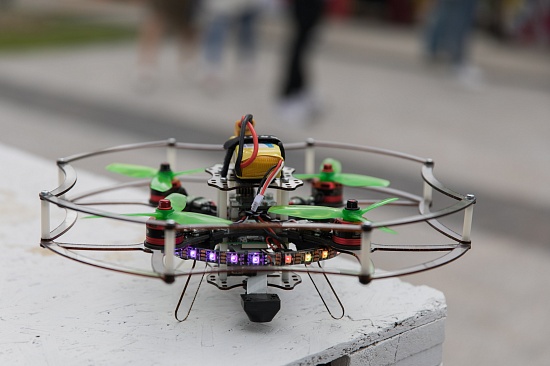 «COEX Клевер 3» 
конструктор программируемого квадрокоптера, разработан для обучения учащихся в школах, колледжах, детских технопарках, кружках творчества, детских образовательных лагерях и ЦМИТах. Пользователи приобретают знания и навыки по аэродинамики, конструированию беспилотных авиационных систем, радиоэлектронике, программированию микроконтроллеров и летной эксплуатации БАС.
Профильное оборудование «Гео/Аэро»
Зеркальный фотоаппарат с APS-С матрицей и объективом NIKON D3400
Одна из самых компактных камер - вес 395 граммов, она легко умещается на ладони.  Корпус выполнен из высококачественного пластика. Нескользящие резиновые накладки дополнительно улучшают хват.  Оснащена системой SnapBridge обмена данными между камерой и мобильными устройствами.  Главная деталь фотоаппарата — сенсор изображения,  установлена 24-мегапиксельная CMOS-матрица формата DX. Этим достигается повышенная резкость изображения. 

Промдиз графический планшет Wacom intuos pro large paper edition (pth-860p-r)

Революционно новый Intuos Pro предлагает более естественный творческий контроль, чем когда-либо прежде. Новое супер-чувствительное перо Wacom Pro Pen 2 оставляет потрясающие впечатление от работы. Если вы начинаете свои проекты на бумаге, Wacom Intuos Pro Paper Edition может полностью изменить ваше впечатление о работе, автоматически преобразовывать эскизы на бумаге в цифровые файлы.
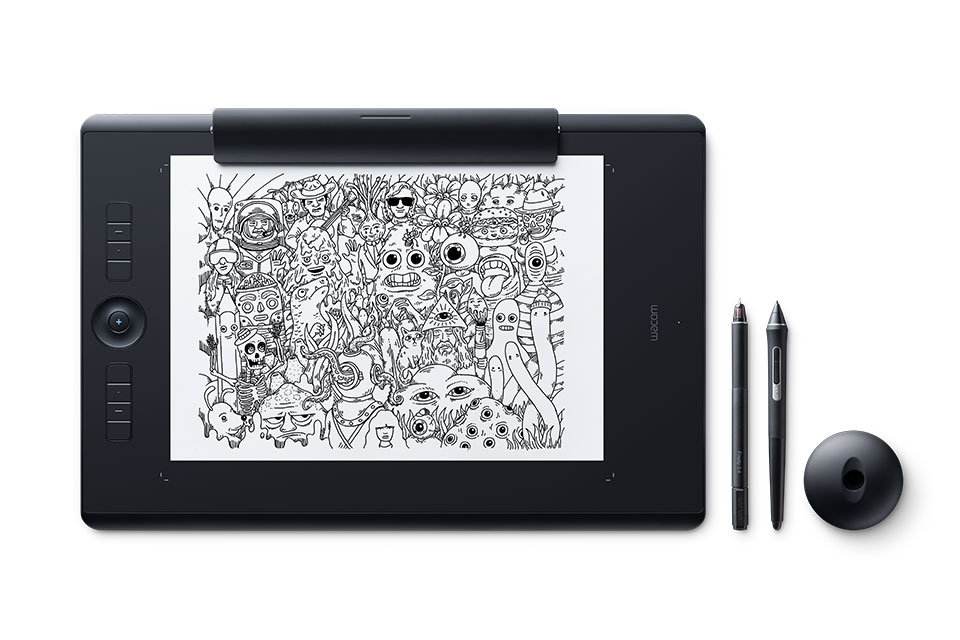 Содержание образования  РОБО/IT
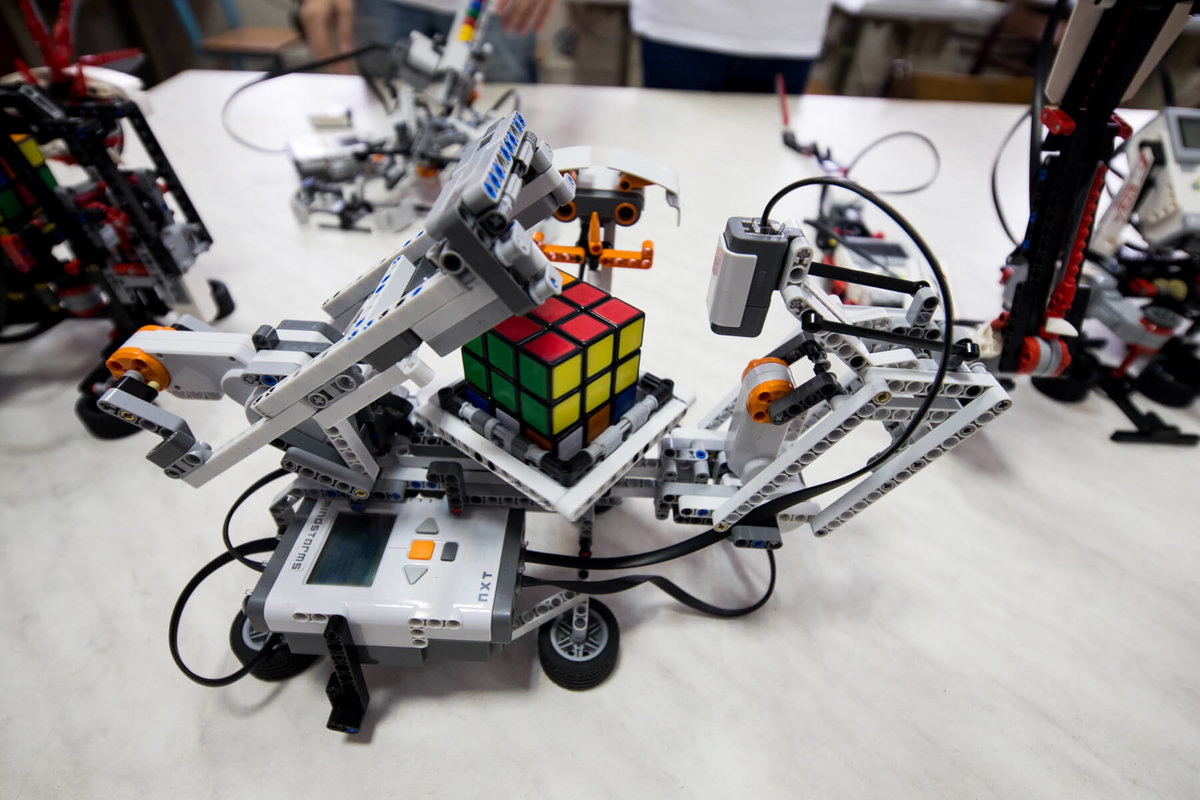 Робототехника является интегральной STEM- дисциплиной, объединяющей в себе конструирование, техническое творчество, программирование, проектную деятельность с применением цифрового производства и решением как учебных, так и прикладных задач. Робот-исследователь, робот-хирург, робот-художник, робот-астронавт - все это грани мира роботов, который уже здесь.
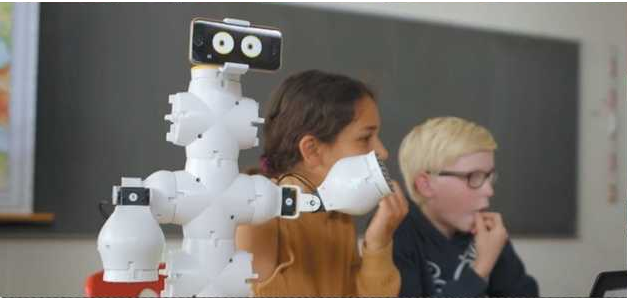 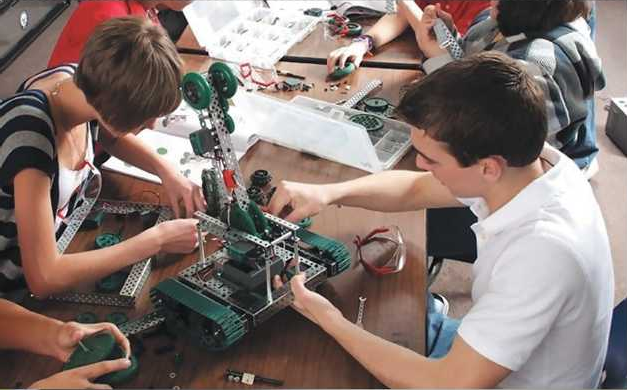 Порог погружения в дисциплину максимально широк: от 7 лет.
Профильное оборудование «Робо/IT»
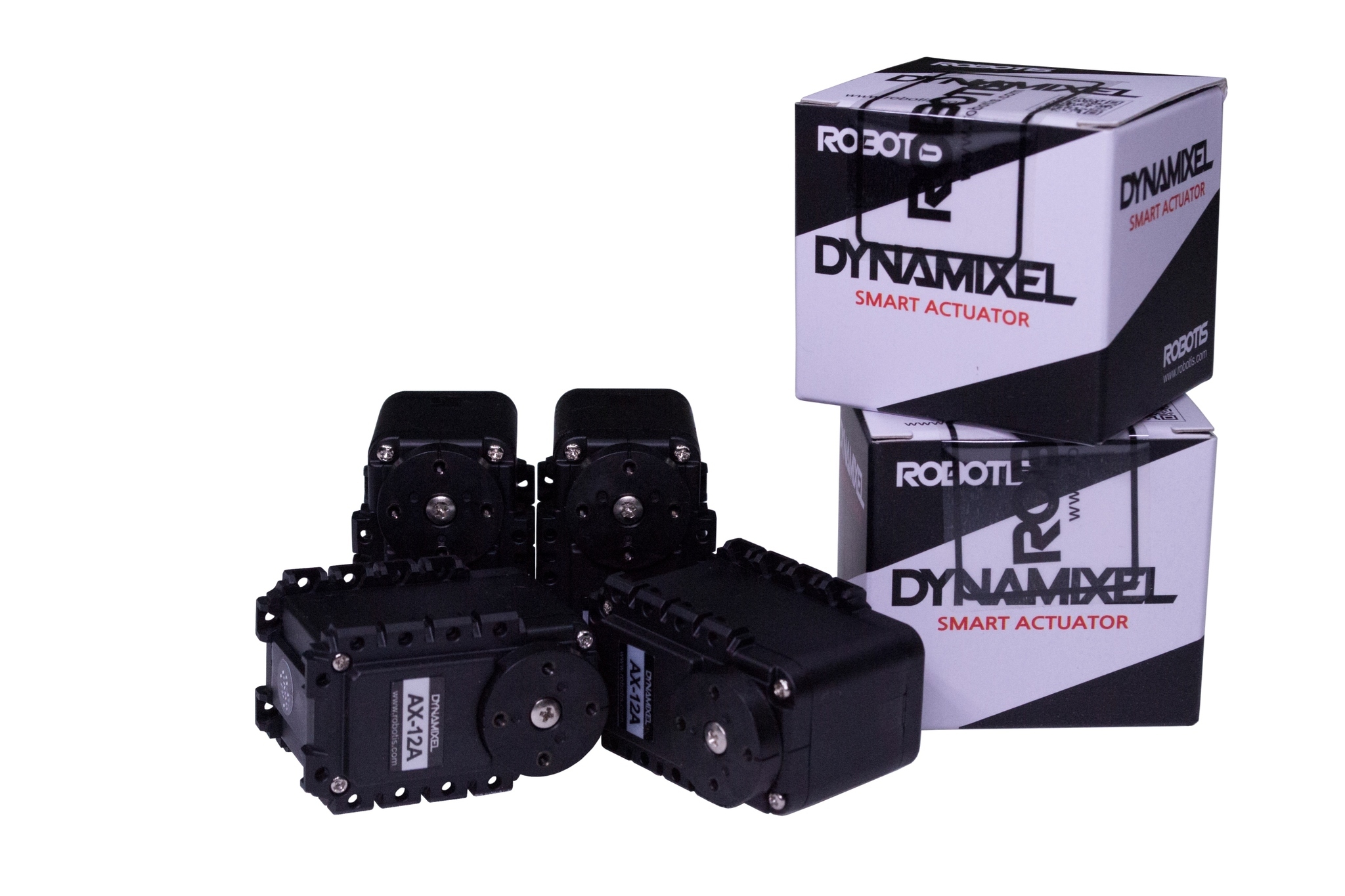 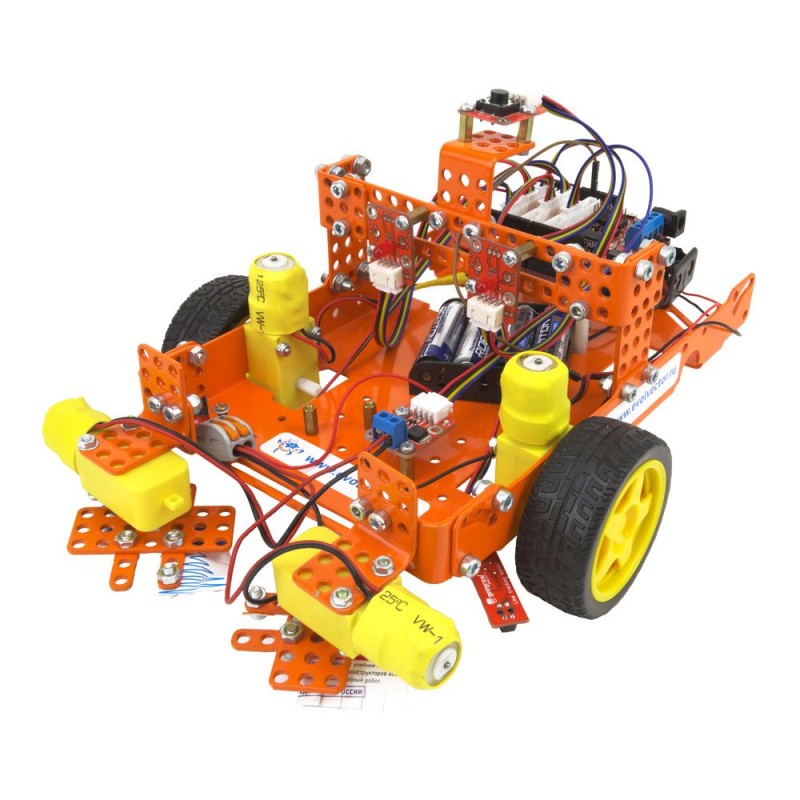 Разработанный и произведенный ООО «Эвольвектор» 

общеобразовательный набор, предназначен для изучения основ автоматики и робототехники. Набор по сути представляет собой конструктор для проведения множества экспериментов на робототехническую тематику.
Профильное оборудование «Робо/IT»
Базовый набор LEGO MINDSTORMS Education EV3 содержит в себе все, что необходимо для обучения с использованием технологий LEGO MINDSTORMS. Базовый набор LME EV3 предназначен для работы от 1 до 3 обучающихся, дает возможность ученикам создавать, программировать и тестировать свои решения, используя реальные технологии из мира робототехники. Вместе с Базовым набором вы также получаете доступ к Базовому ПО LME EV3 и учебным материалам, состоящим из 48 занятий.
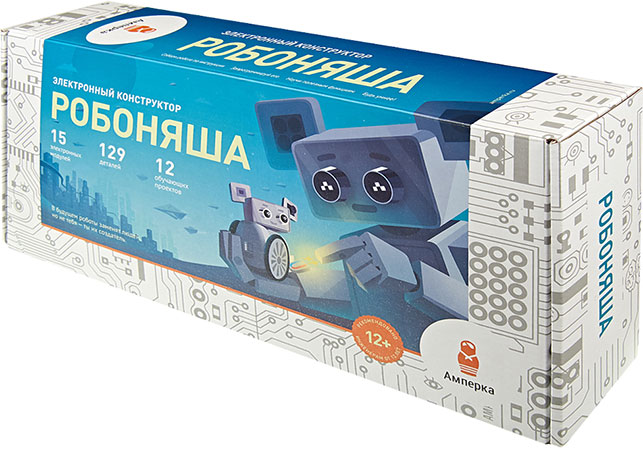 Профильное оборудование «Робо/IT»
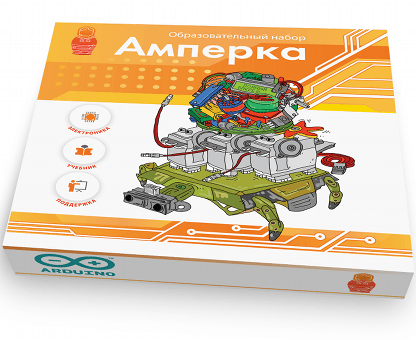 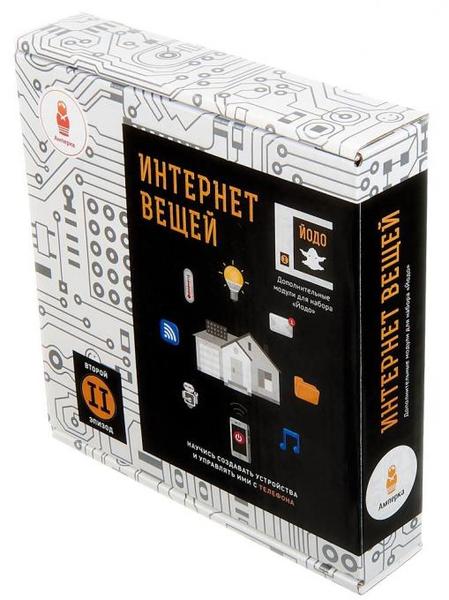 Данные электронные наборы  помогают изучить принципы программирования  в разделе электроника. Конструкторы разработаны для занятий по тематике УМНЫЙ ДОМ. Конструктор позволяет собрать тематический стенд, на котором можно имитировать ситуации, возникающие в реальной жизни. Можно  научиться программированию или развить уже имеющиеся навыки. Узнать много интересного об охранных системах и системах безопасности.
Содержание образования хайтек цеха
Лазерные технологии сегодня становятся краеугольными в медицине, IT, робототехнике, космонавтике и во множестве других прикладных сфер. Это несоответствие исправит программа «Лазерные технологии. Резка и гравировка». Освоив её школьники смогут ознакомиться с потенциалом лазеров в современном мире, узнать, как они работают и какое будущее ждет специалистов в области лазерной оптики.
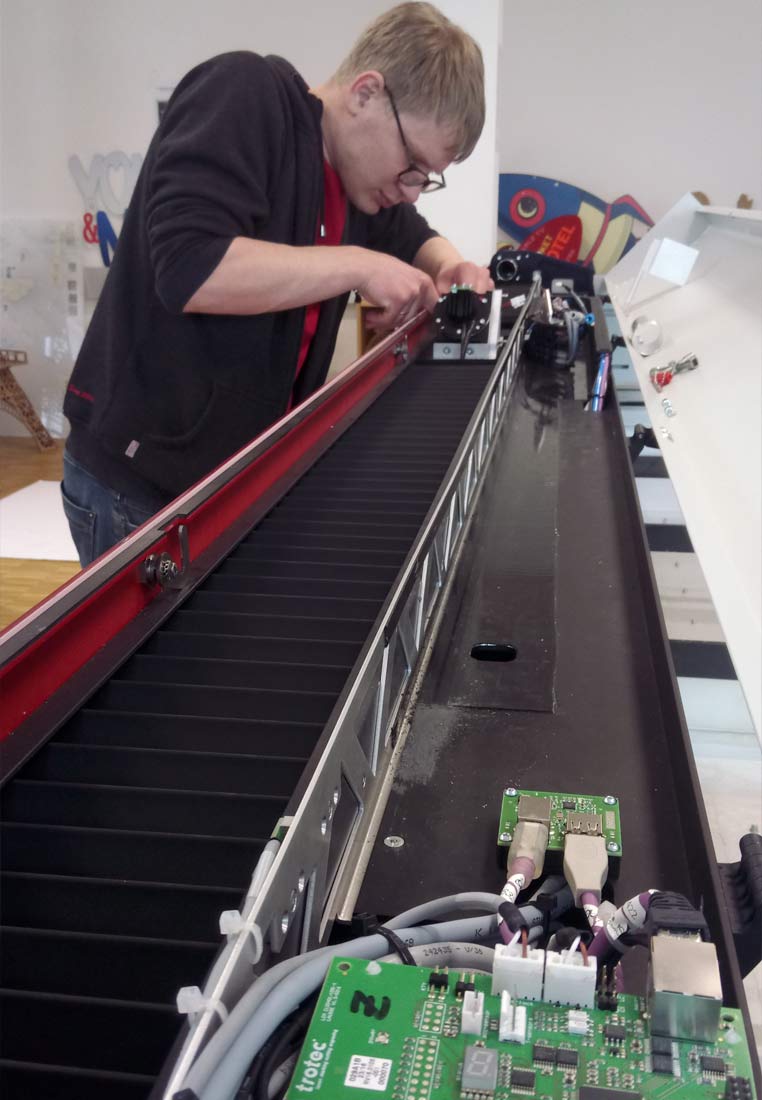 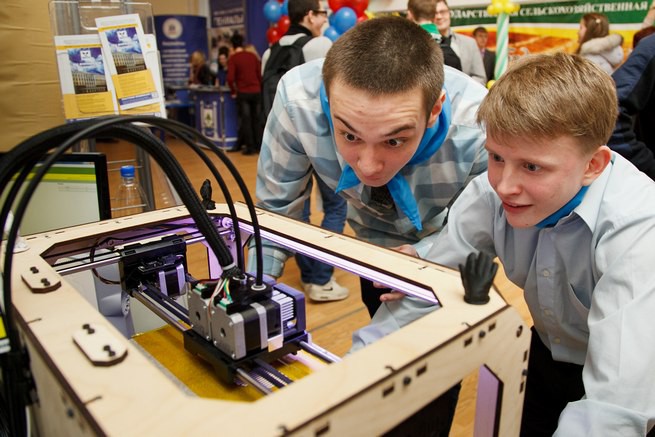 Профильное оборудование Хайтек
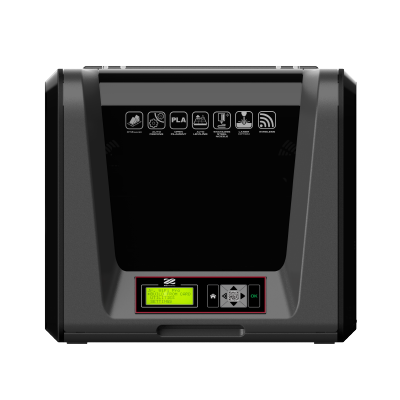 3D принтер учебный XYZPrinting da Vinci Jr. WiFi Pro
da Vinci Jr. WiFi Pro — компактный 3D-принтер, сконструированный для профессионалов. Он поддерживает широкий набор функций и может работать с нитями разных типов, что позволяет оптимизировать качество печати в зависимости от особенностей изделия. Компактный размер, но широкие возможности: da Vinci Jr. WiFi Pro легко разместится на обычном офисном столе или верстаке. Он позволяет печатать изделия размером 15 x 15 x 15 мм, обеспечивая неизменно высокое качество.
3D принтер с двумя экструдерами MakerBot Replicator 2X
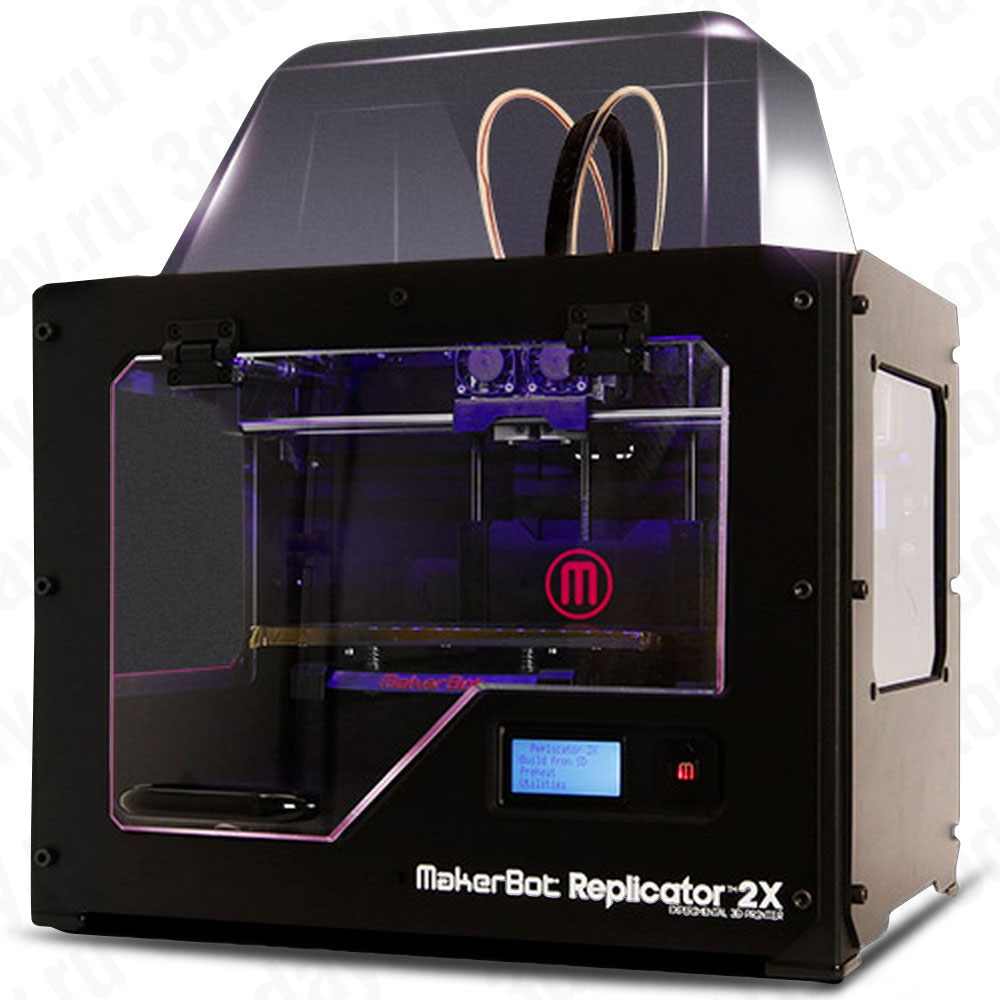 Персональный 3D-принтер MakerBot replicator 2X имеет 2 печатающие головки, что позволяет производить модели сразу двумя цветами. Максимальная область печати устройства составляет 250x160x150 мм, а толщина слоя при печати 0,1 мм. Принтер оснащен LCD панелью, которая позволяет осуществлять контроль за процессом печати. Слот для SD карт позволяет загружать модели с карт памяти и сразу запускать их на печать без помощи компьютера.
Профильное оборудование Хайтек
Лазерный гравер Rabbit НХ-3050SG (с подъемным столом)
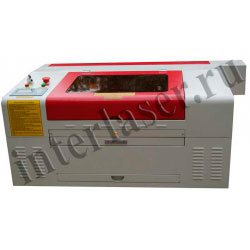 Главные преимущества данного лазерного станка заключаются в его небольших габаритах, а также высокой функциональности. Станок Rabbit 3050 SG обладает рабочей поверхностью с размерами 500х300 миллиметров, а также оснащен лазерным излучателем, который имеет мощность 40 Ватт. Благодаря этому станок становится наиболее удобным при обработке небольших заготовок (к примеру, номерки, ручки, различные брелоки и т.д.).
Компьютерное и презентационное оборудование, программное обеспечение
Проектор и экран (Интерактивная панель с мобильной стойкой) панель 55" Allegri + стойка + ПК
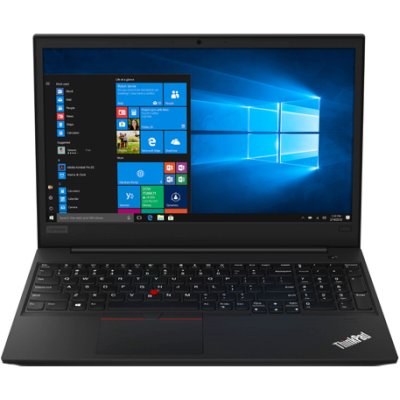 Ноутбук с предустановленной ОС с манипулятором типа мышь ASUS UX433FN; Lenovo ThinkPad EDGE E590 20NB000WRT или аналог
Агломерации мобильного технопарка
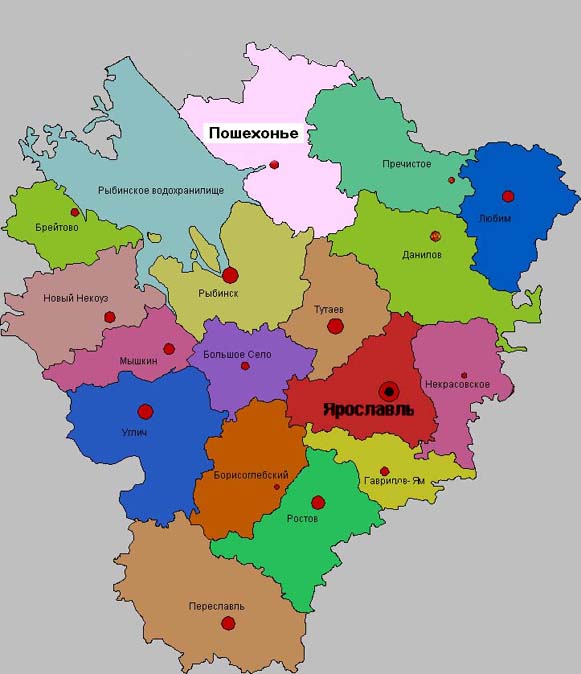 Большесельский муниципальный округ.
Угличский  муниципальный округ
Мышкинский муниципальный округ
Пошехонский муниципальный округ
Тутаевский муниципальный округ.
Спасибо за внимание!!
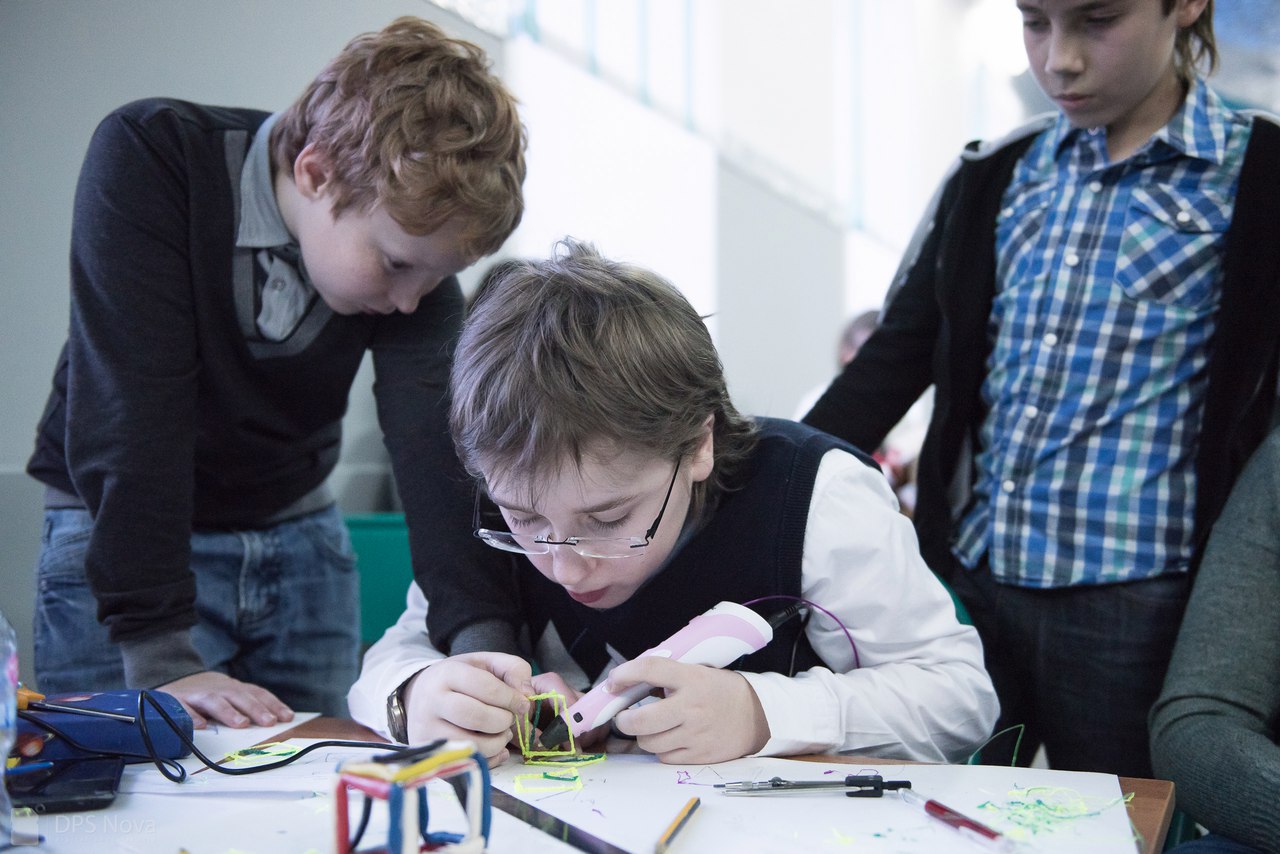 Презентацию    подготовила:
Директор ГОАУ ДО ЯО ЦДЮТ 
Татьяна  Михайловна  Талова
20.05.209